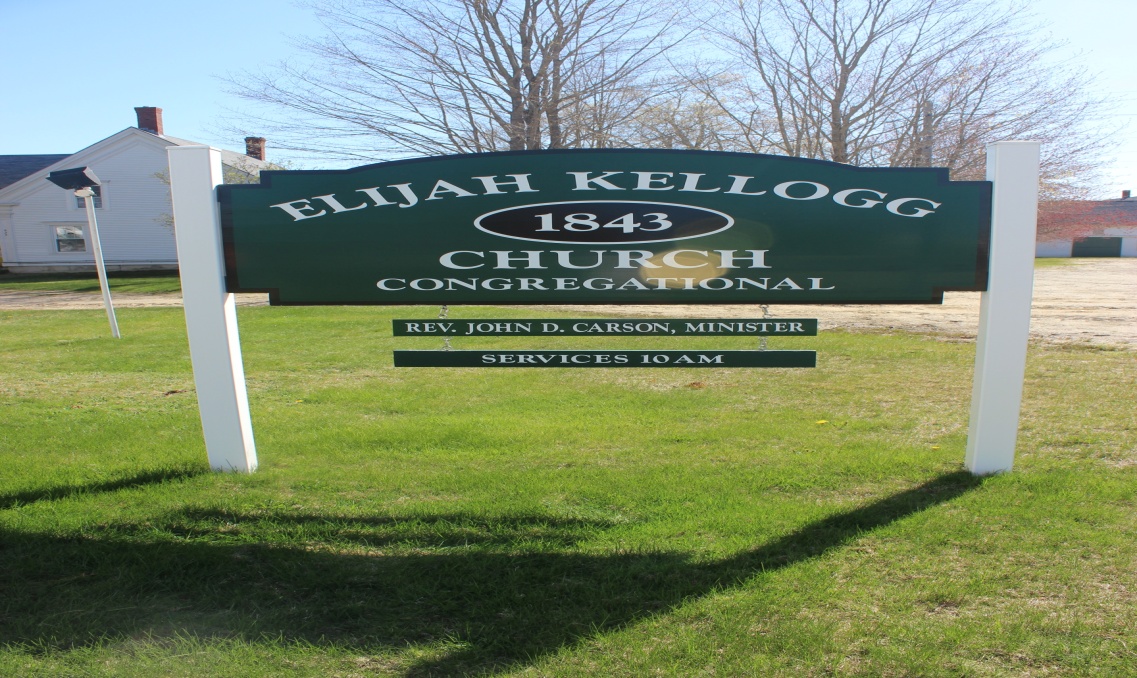 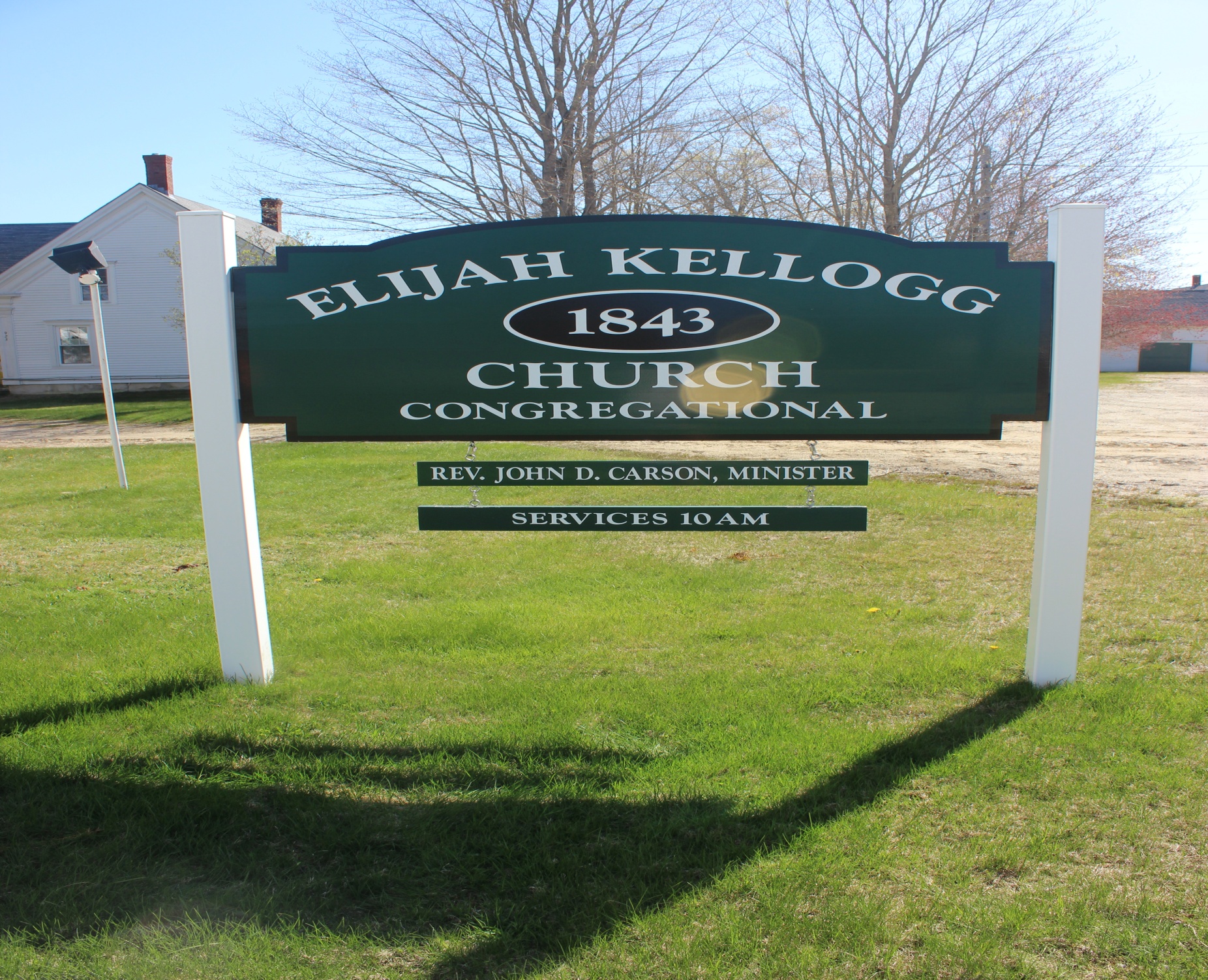 NOW, to what we have already achieved…
We have a new roof on sanctuary and ground work to prevent prior water issues…..
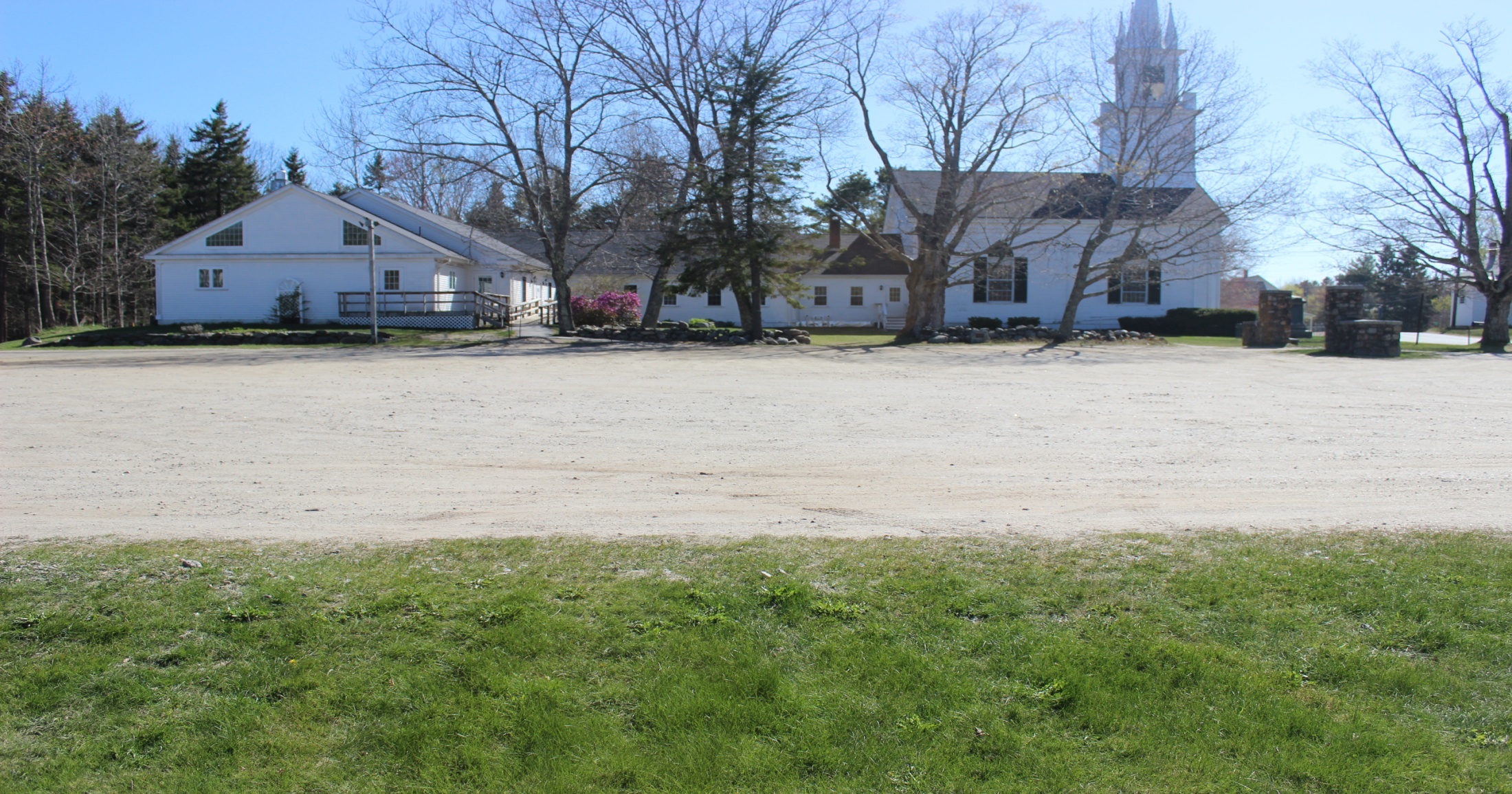 “Shedding” of water has helped….
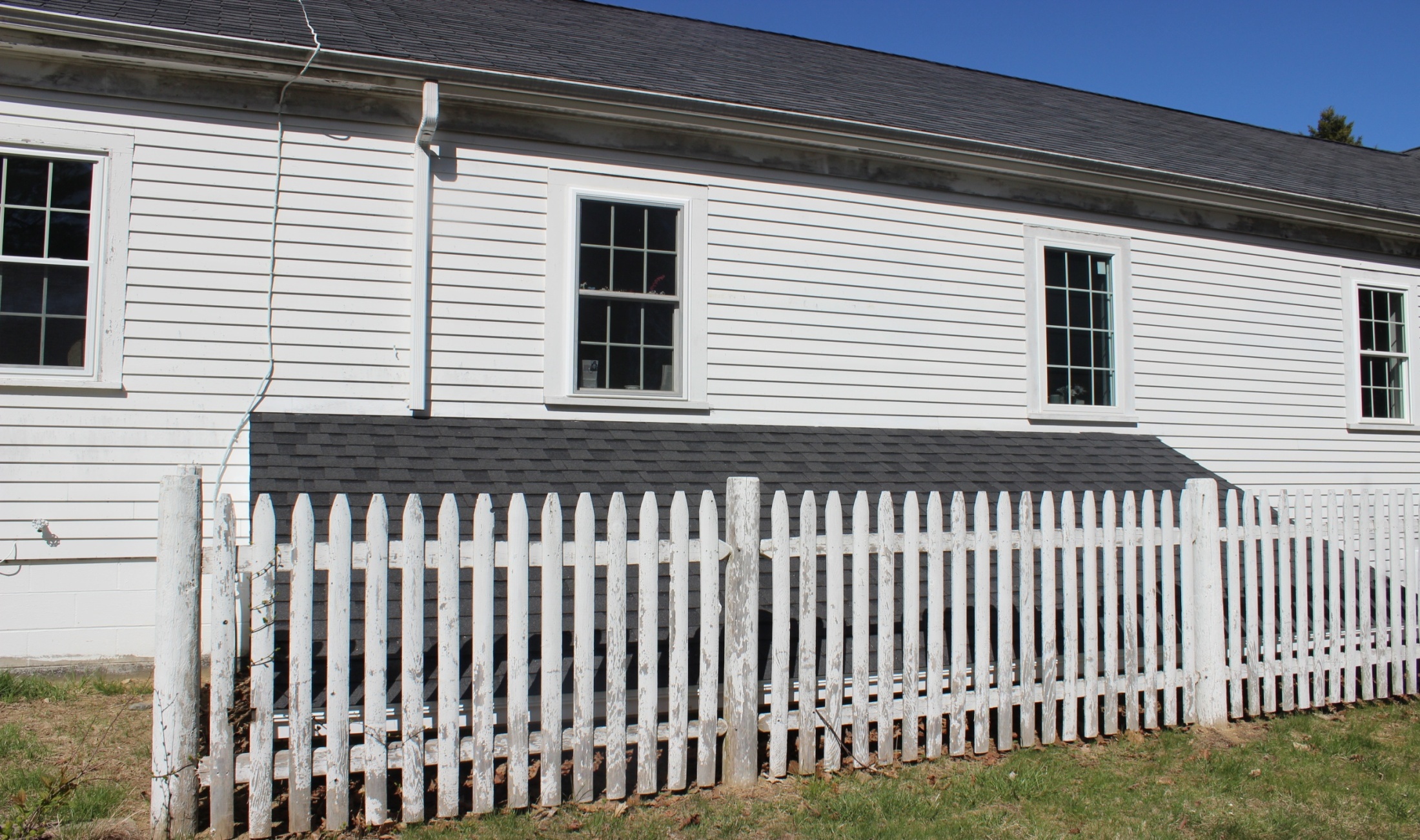 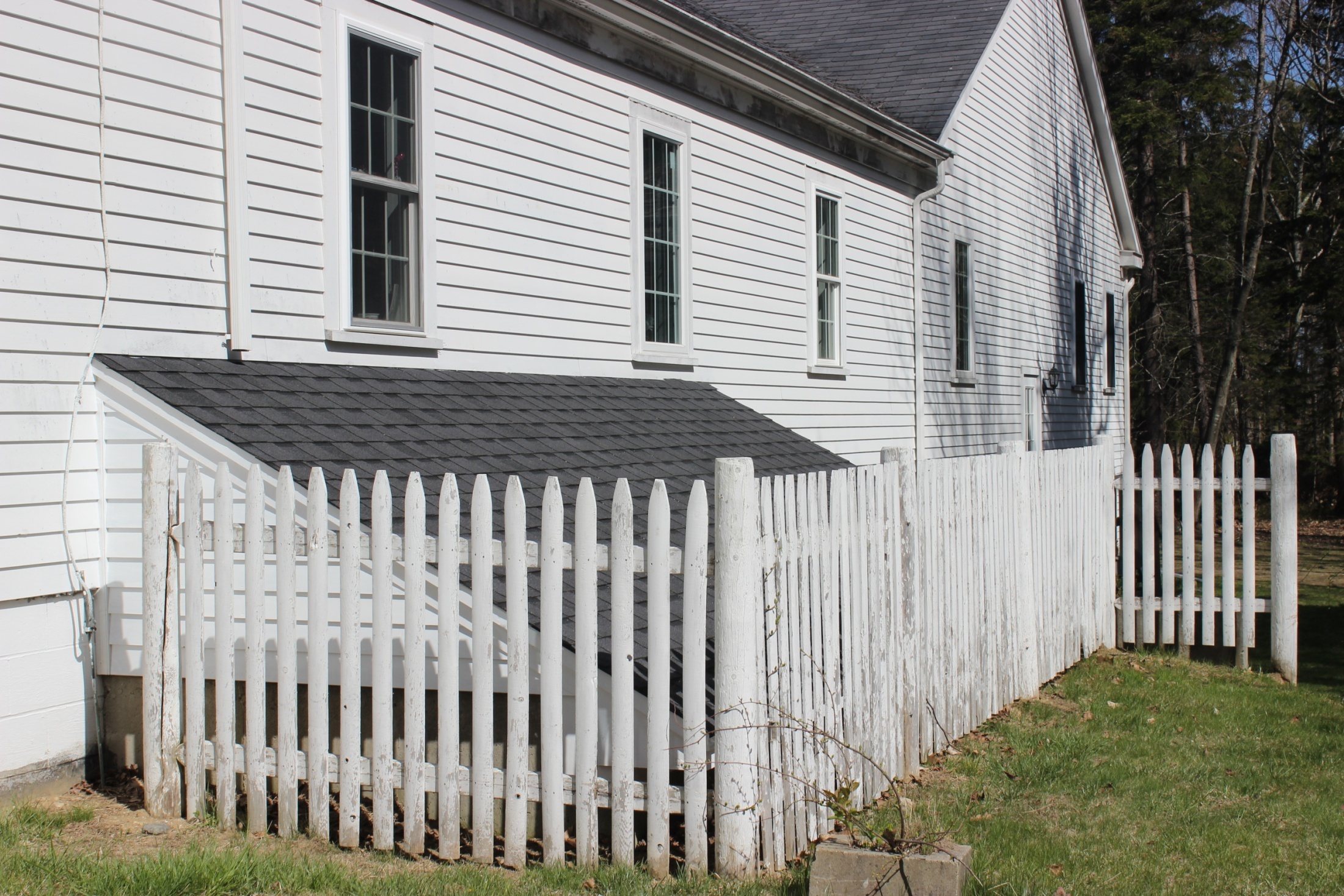 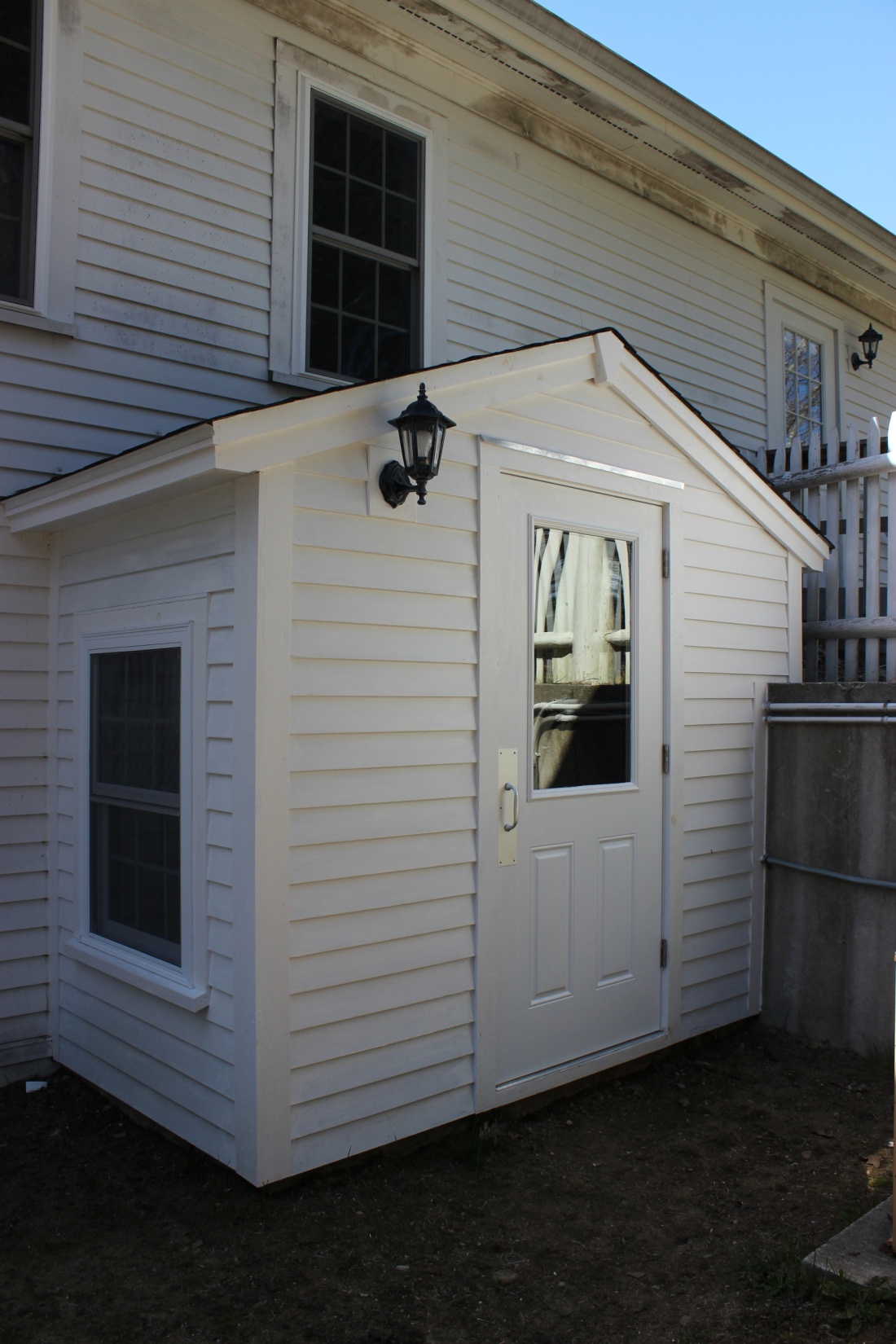 THE 10 YEAR PLAN FOR
 NEEDED CAPITAL REPAIRS 
TO THE SANCTUARY & PARSONAGE
NUMBER 1 PRIORITYWe Must Preserve the Outside to Save the Inside
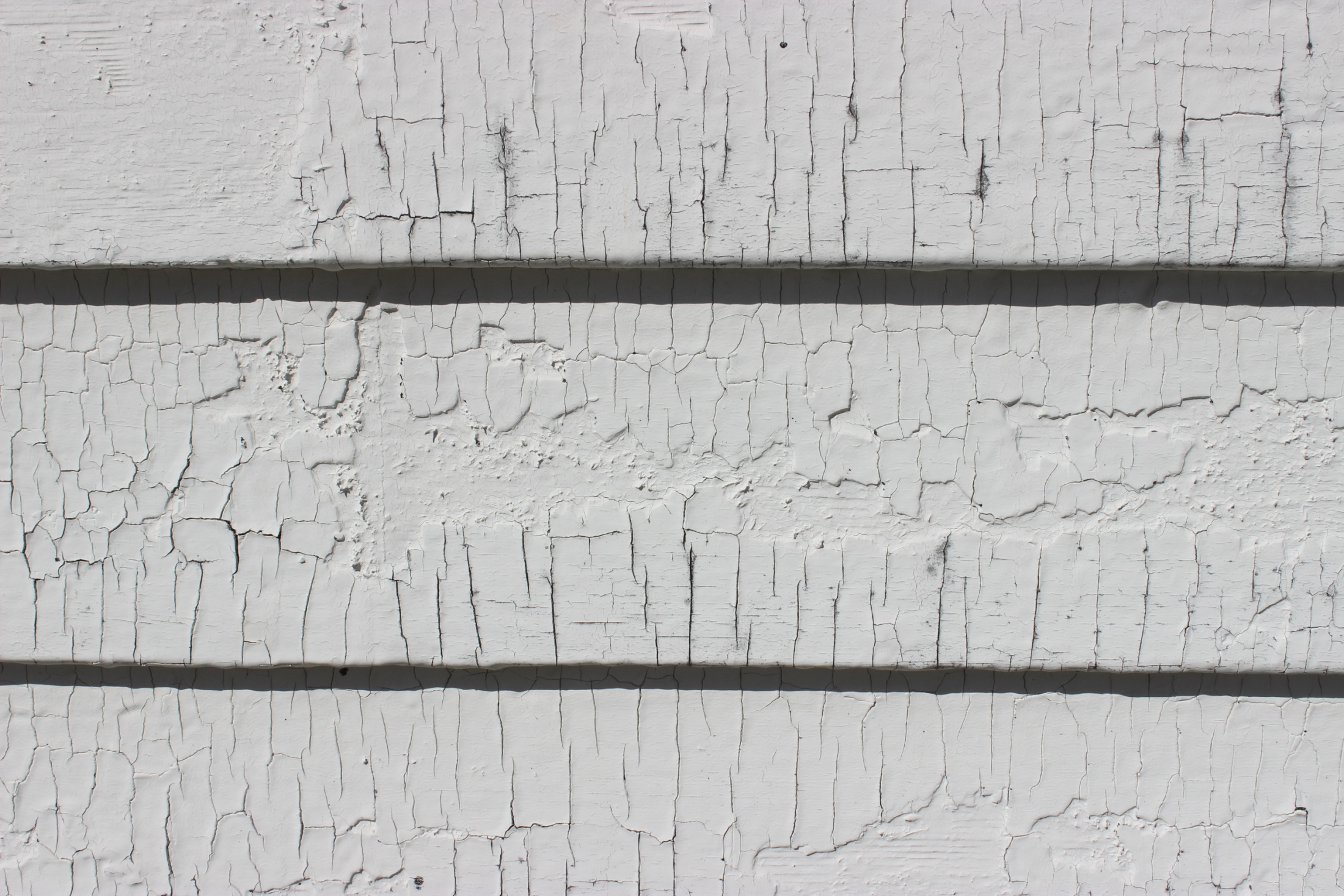 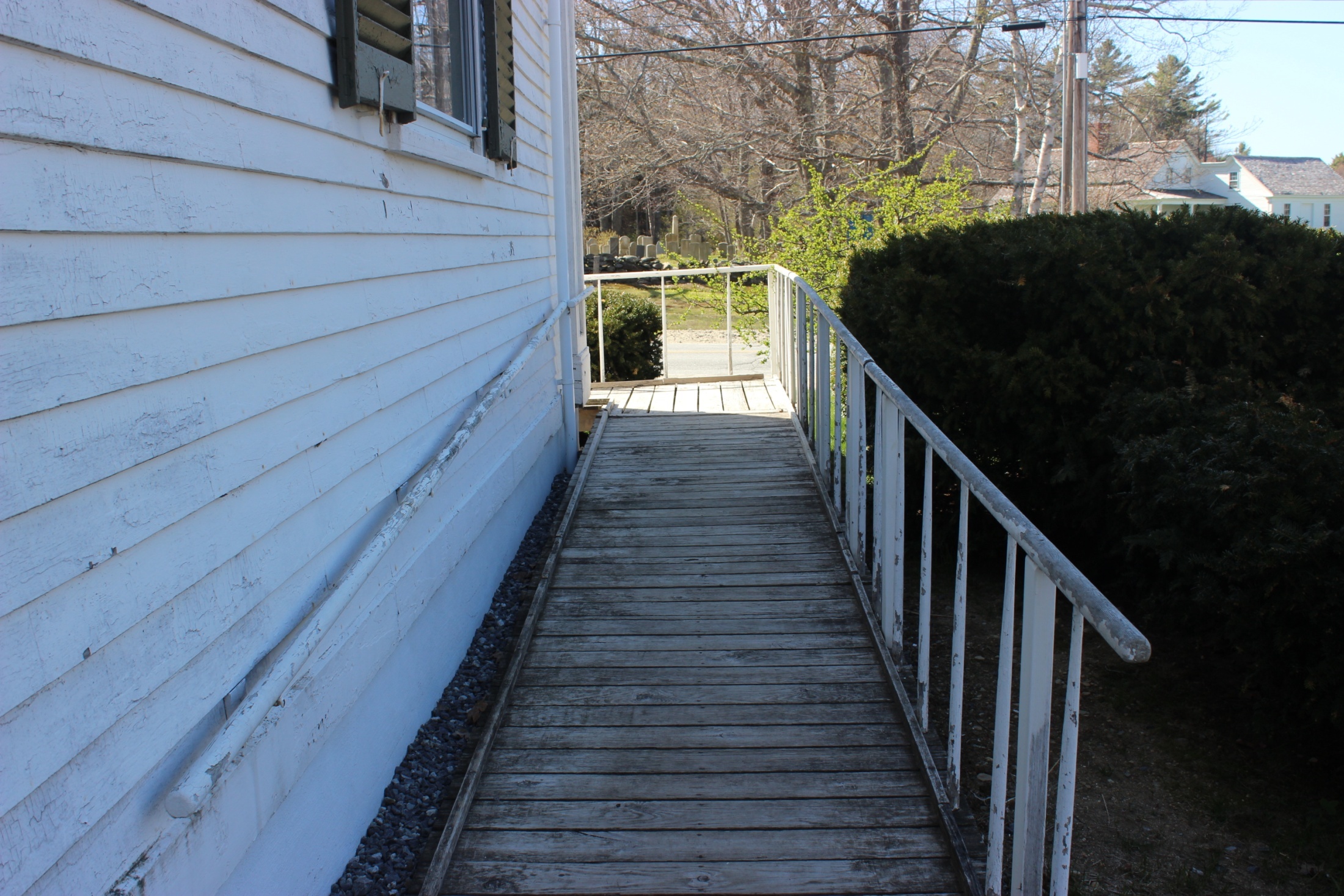 DON’T FORGET ABOUT THE 
LEAD PAINT…..
Replace the windows and insulate walls to save energy….
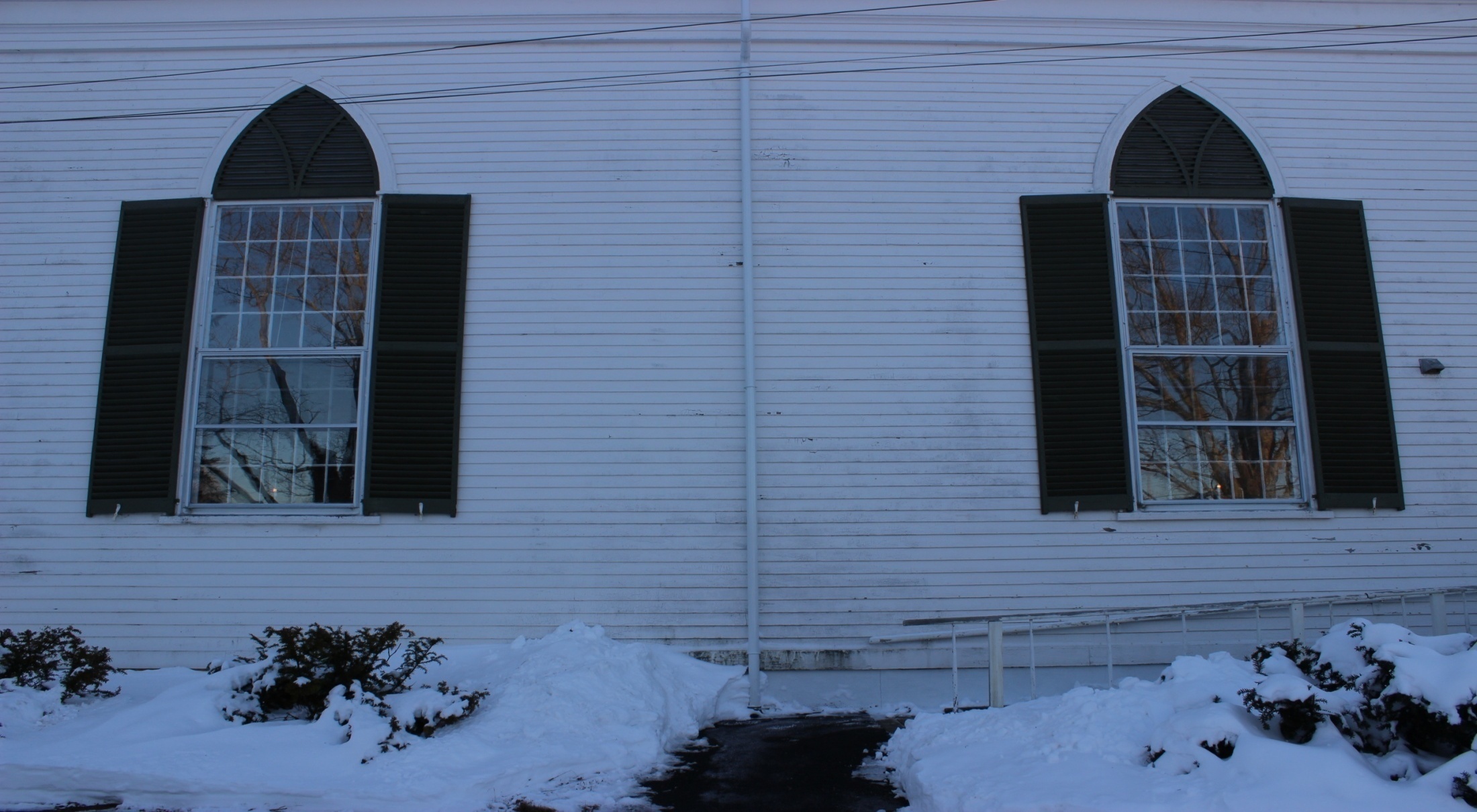 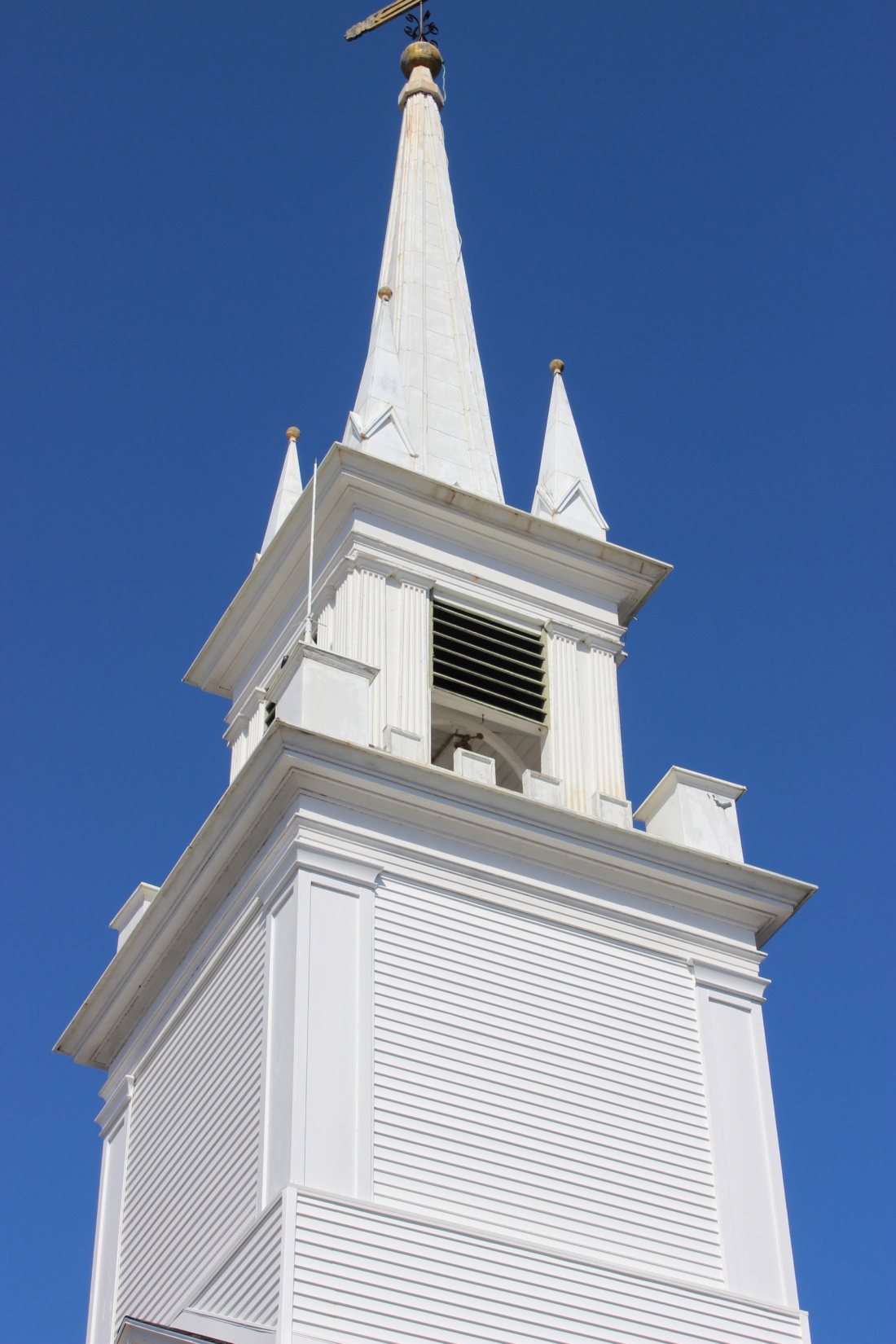 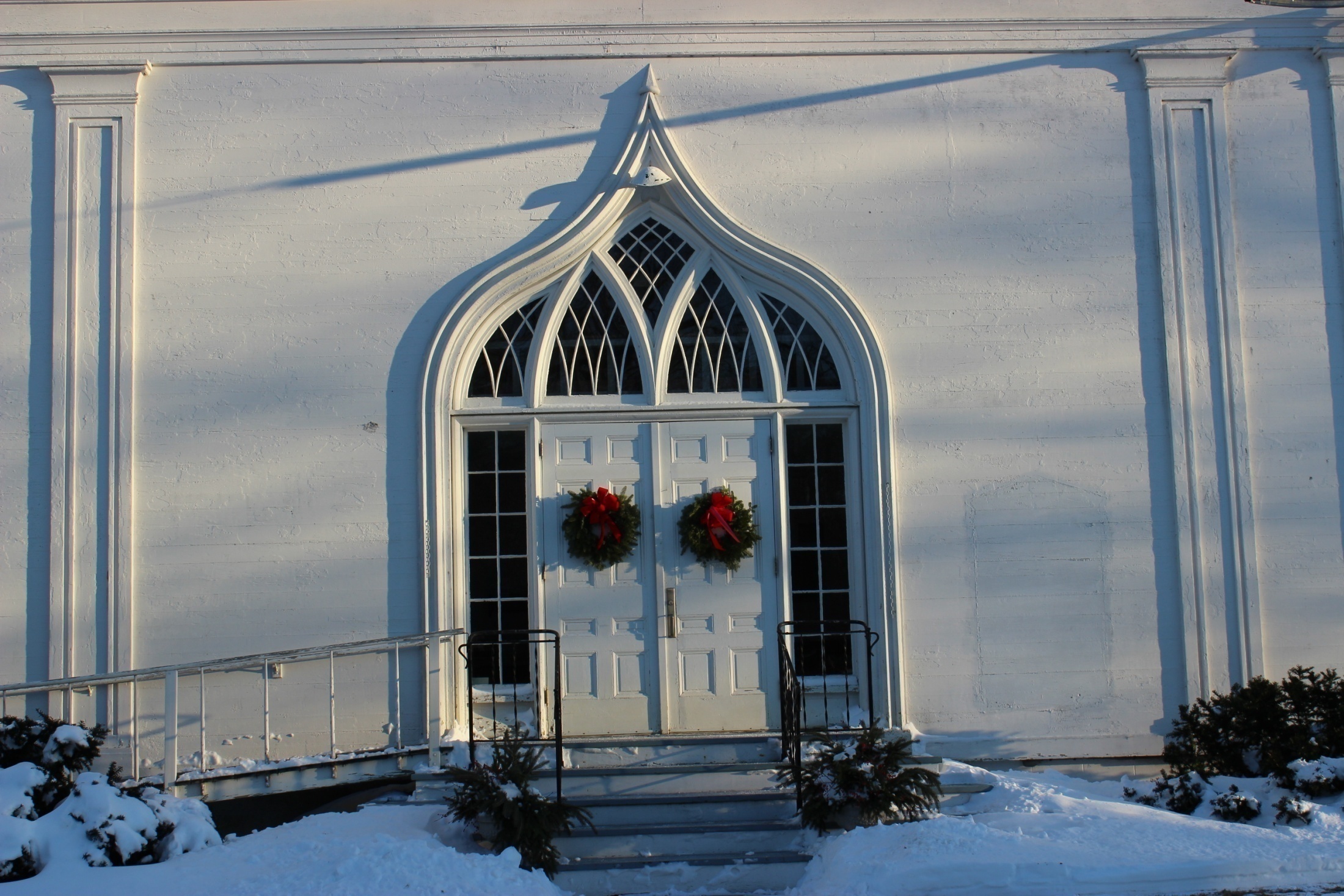 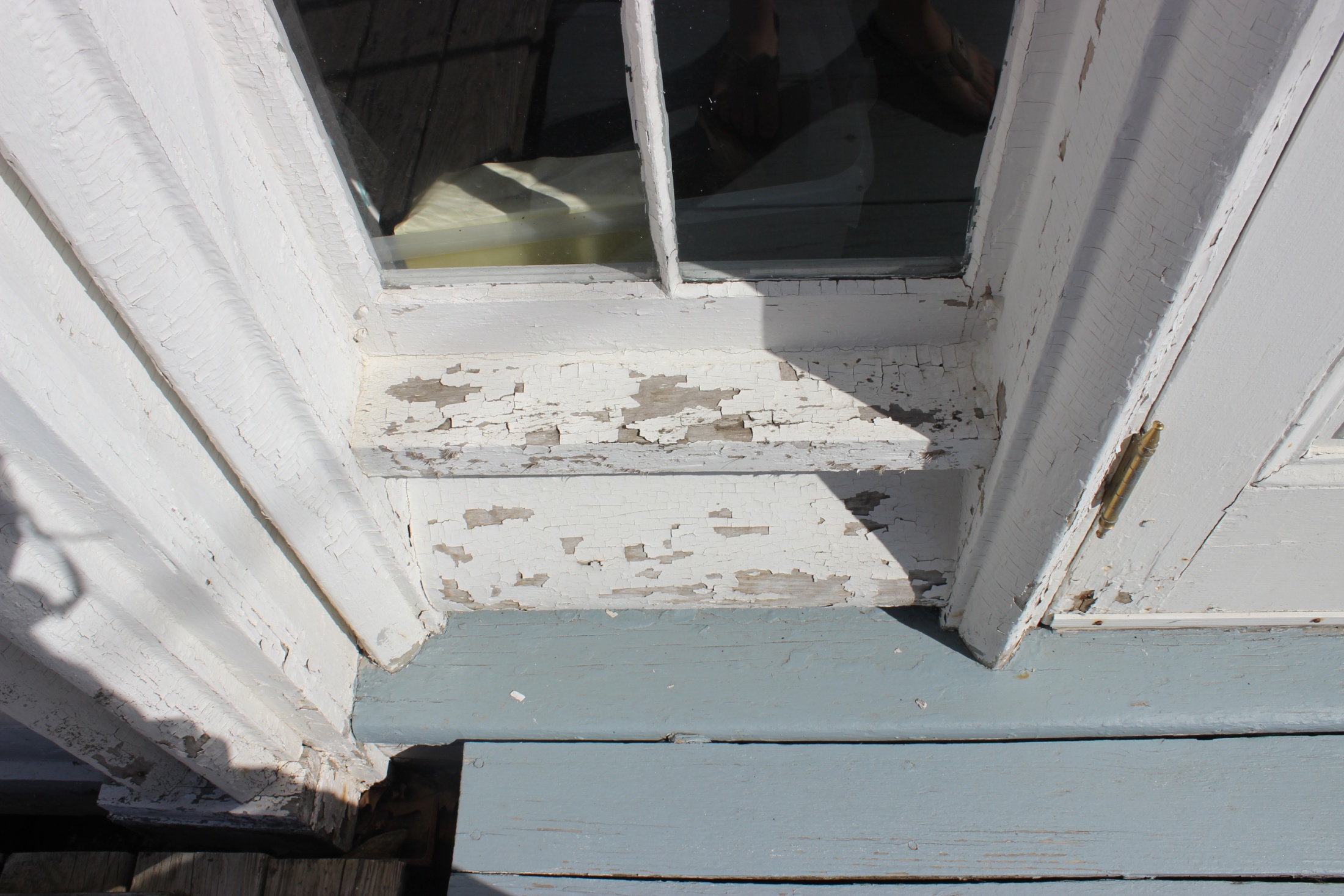 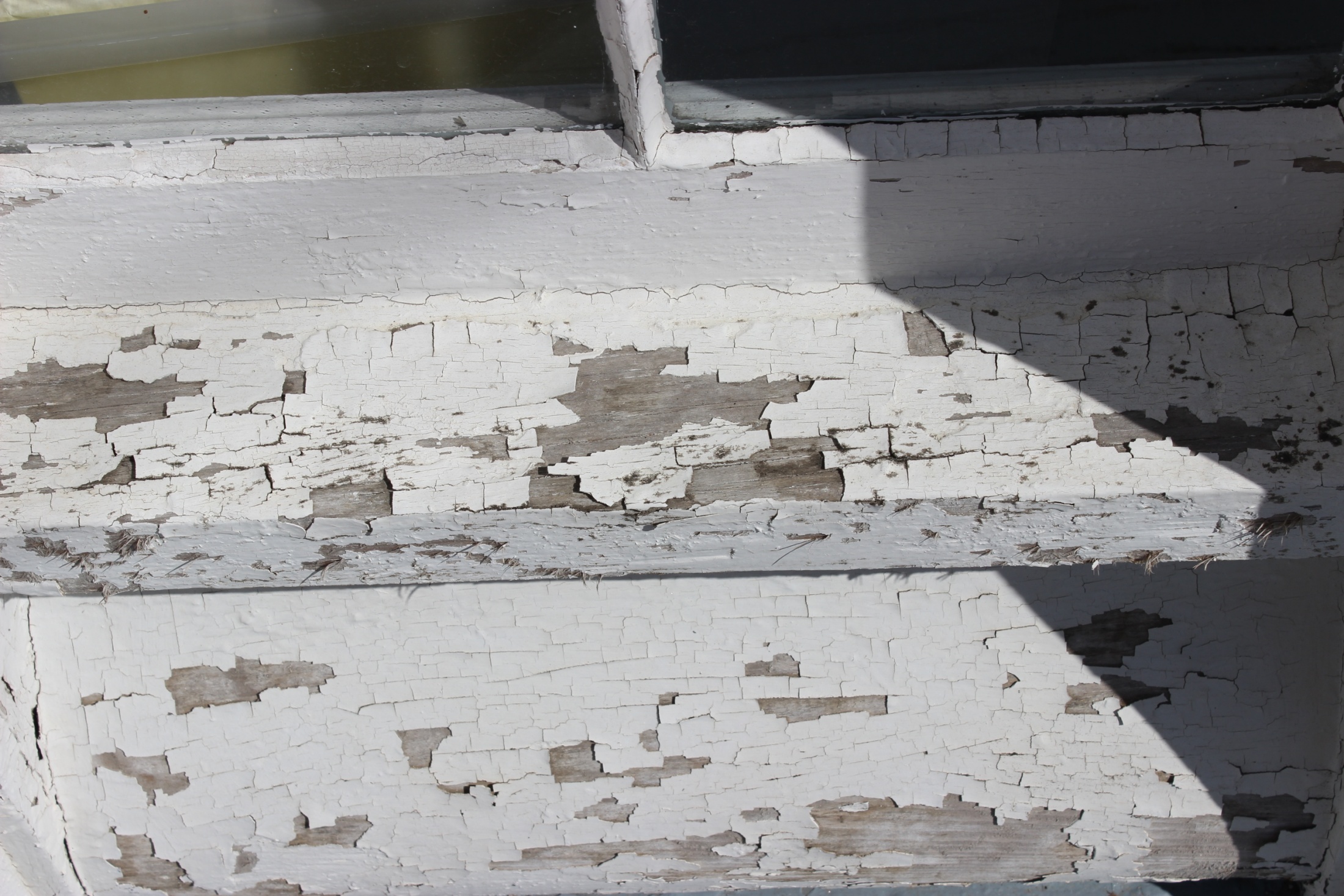 STAIN THE STEEPLE
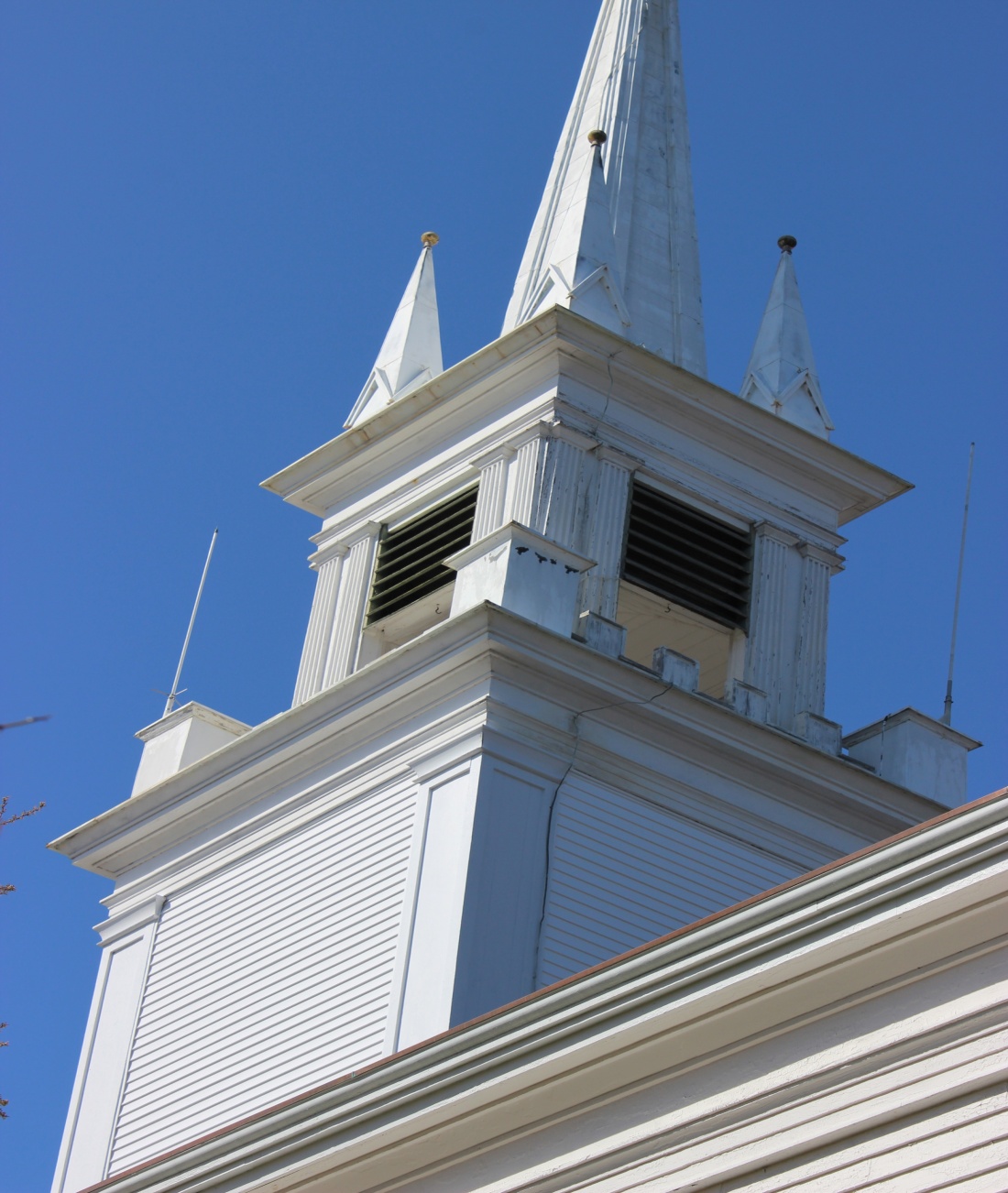 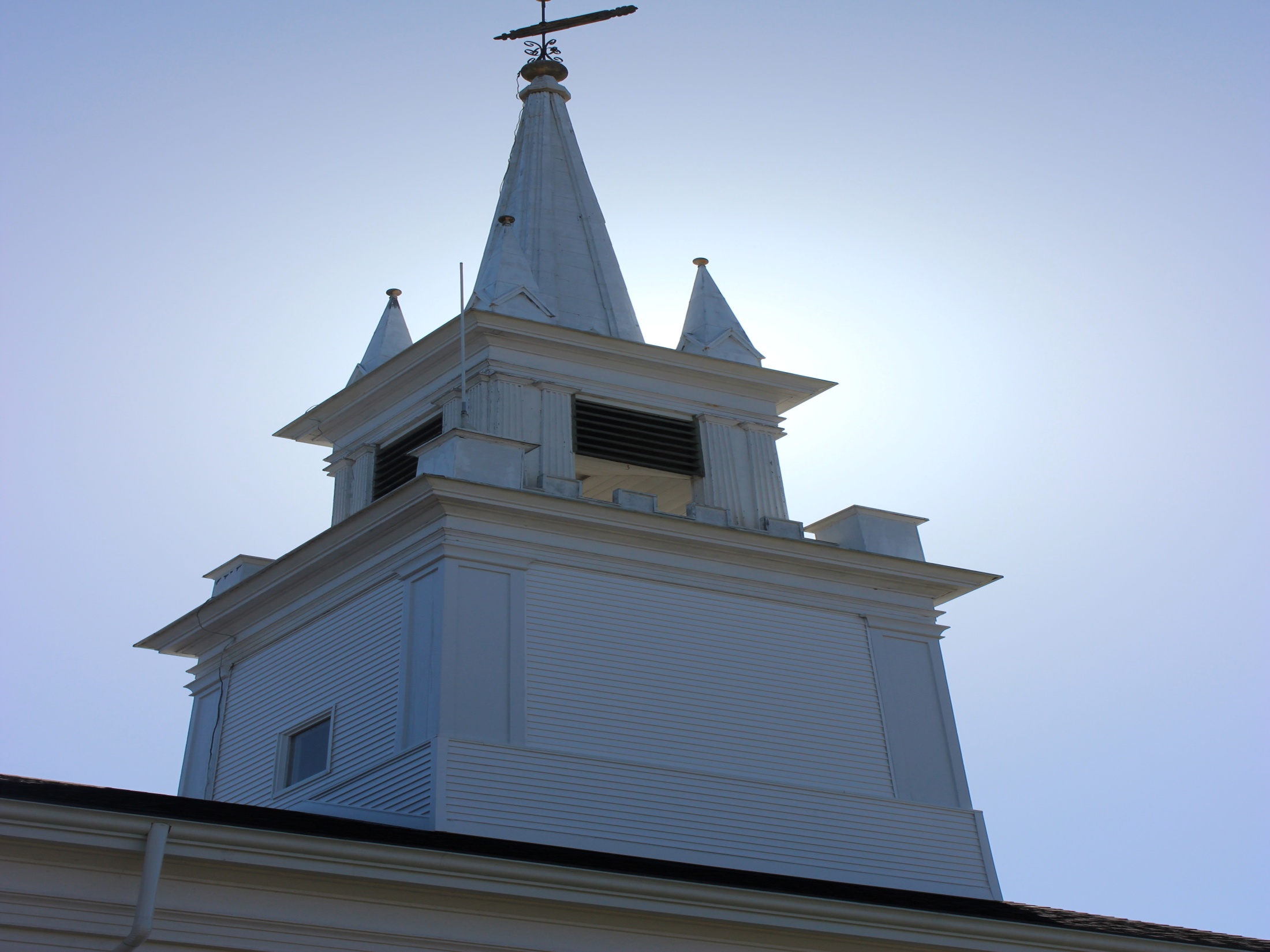 By the way……….
Much of this also needs to be done at the parsonage………….
Replace the roof in fellowship hall….
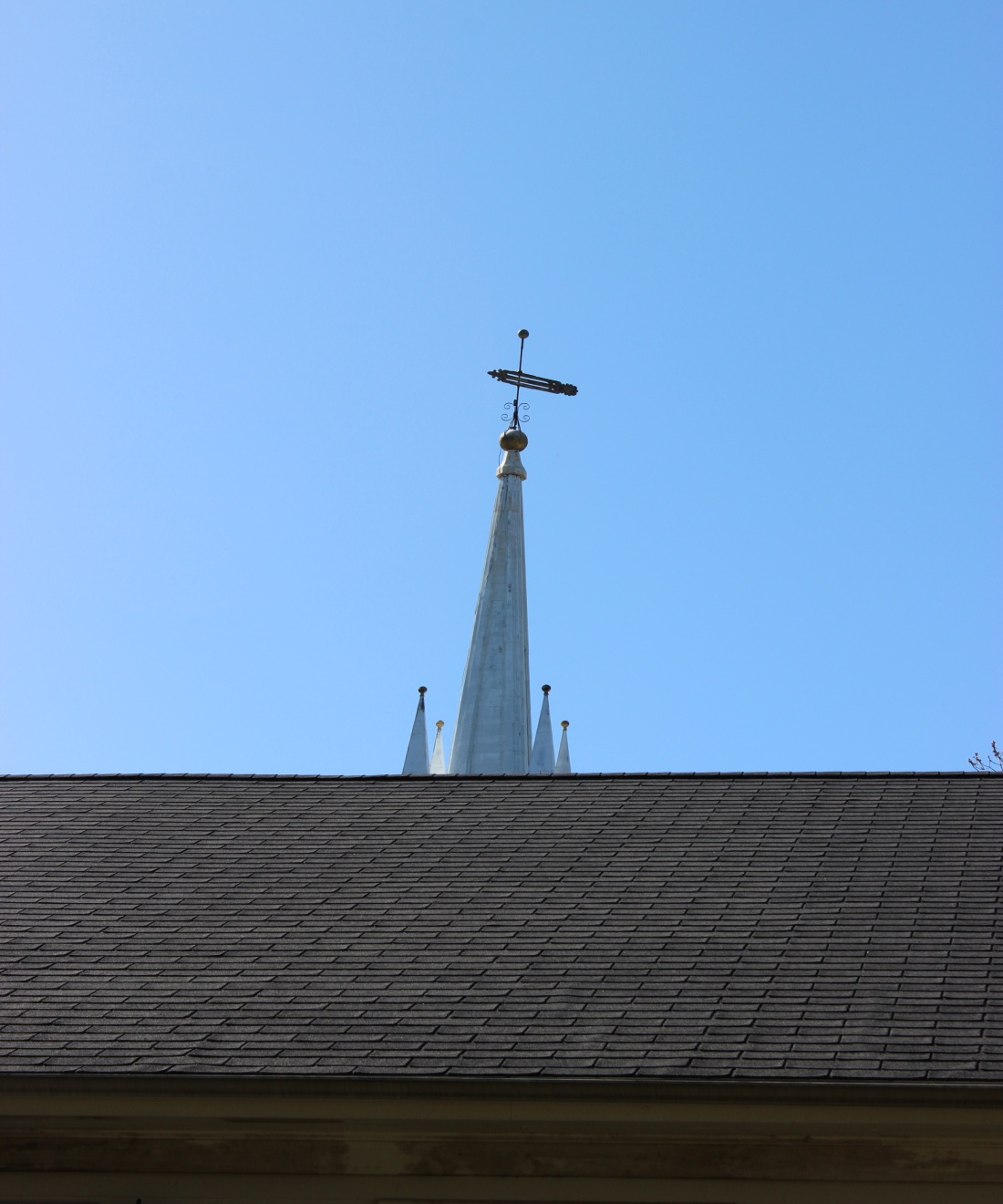 And let’s not forget the….
………………………………..
Need to replace generator…eventually!
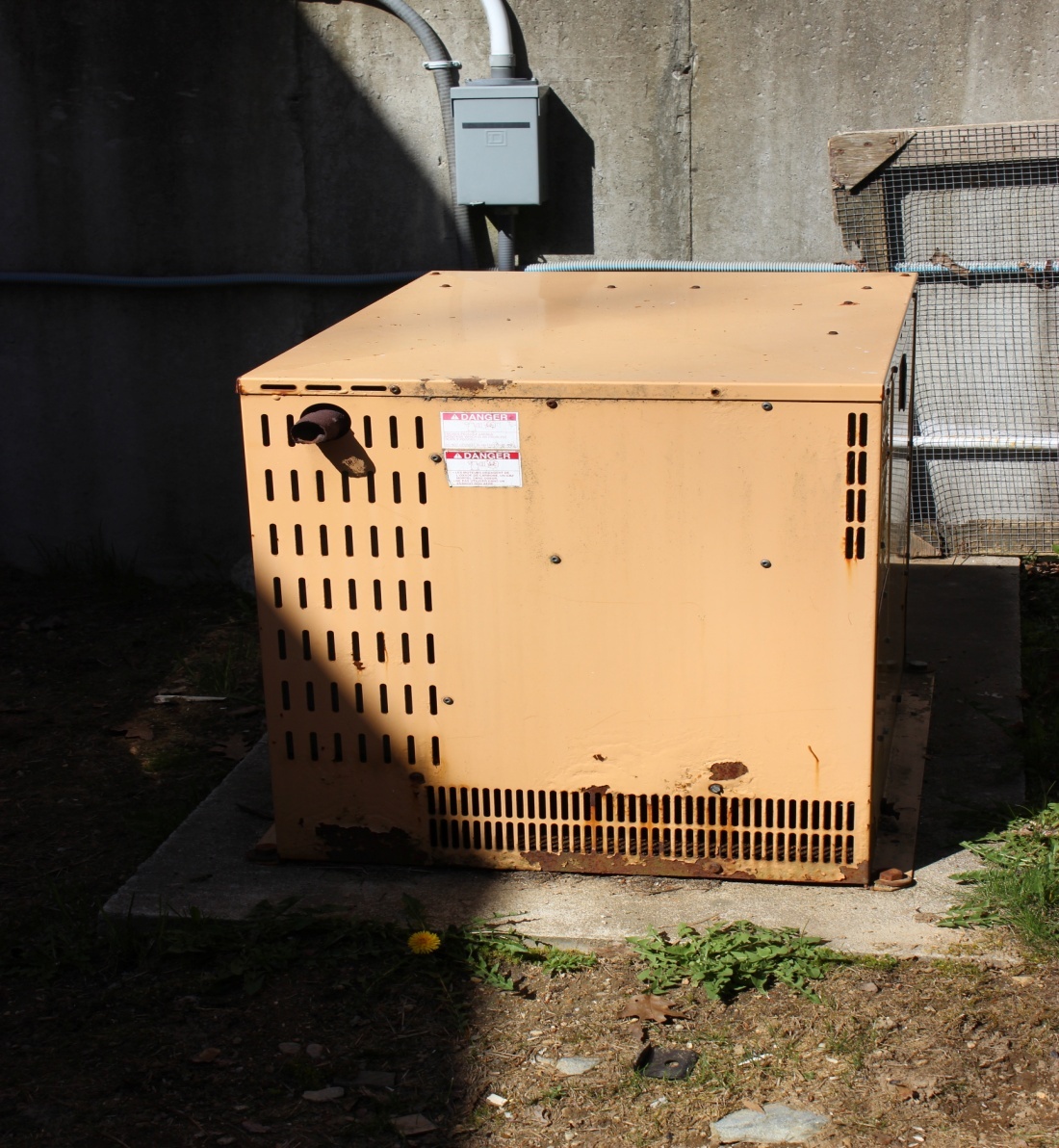 We also need to over the next 10 years:
	-replace the carpeting in fellowship hall
	-repair and paint ceiling in fellowship hall
	-need emergency lighting for sanctuary
	-replace well pump
	-replace septic field
	-replace pressure tank
	-replace sanctuary carpet
	-replace bell wheel
	-finish old basement
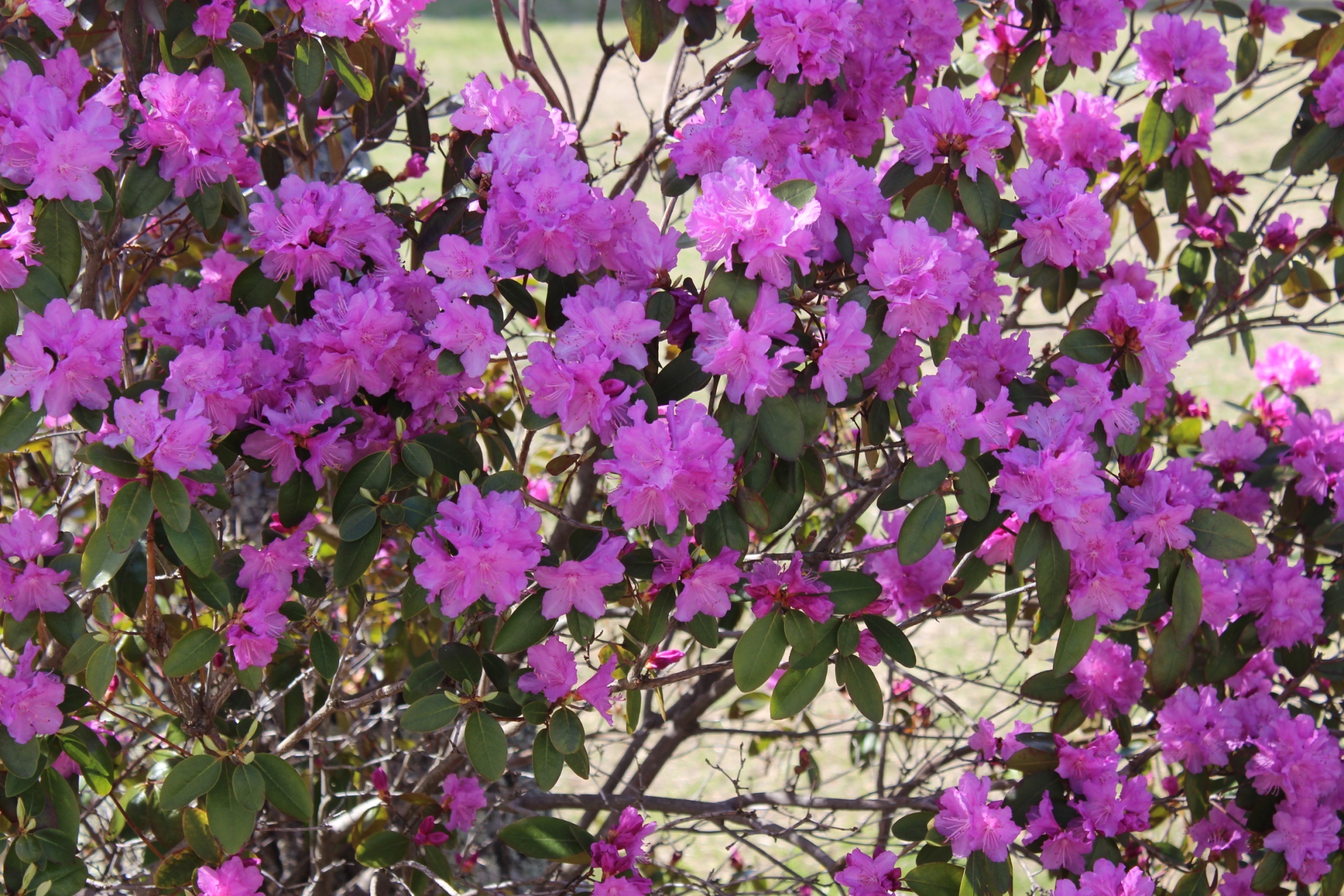